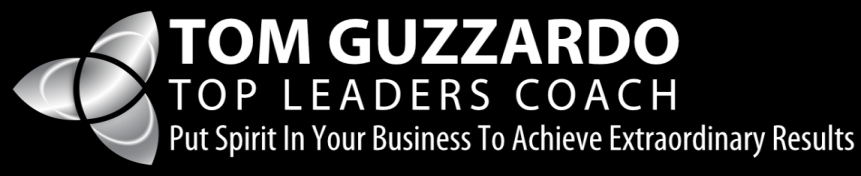 ADAPTING YOUR PRACTICE TO THE NEW BUSINESS REALITY: Becoming Blockbuster or New Netflix?
Presented by Tom Guzzardo and Henry Whitlow
TOM GUZZARDO                                       HENRY WHITLOW
Phone:    678.898.5885                                        404.202.6464                         
Email:      tom@topleaderscoach.com                   hwhitlow@cau.edu
The New Business RealityTrends Create Opportunities to Serve People Differently
Are You Truly Effective NOW?
Blockbuster or the New Netflix?
2-2
(c) Hudson Strategic Group 2019 - SMART Matrix – HsG – Henry Whitlow 404-202-6464
[Speaker Notes: Technological advances provide an ongoing source of new business ideas.  

In most cases, the technology itself isn’t the key to recognizing business opportunities.  Instead, the key is to recognize how technologies can be used and harnessed to help satisfy basic or changing human needs.  

For example, the creation of the cell phone is a technological achievement, but it was motivated by an increasingly mobile population that finds many advantages to having the ability to communicate with co-workers, customers, friends and families from anywhere and everywhere.

Technological advancements also provide opportunities to help people perform everyday tasks in a better or more convenient way.]
The New Business RealityTrends Create Opportunities to Serve People Differently
Adapting Your Business & Systems To Deliver 

An Extraordinary Client Experience 
In the New Business Reality
2-3
(c) Hudson Strategic Group 2019 - SMART Matrix – HsG – Henry Whitlow 404-202-6464
[Speaker Notes: Technological advances provide an ongoing source of new business ideas.  

In most cases, the technology itself isn’t the key to recognizing business opportunities.  Instead, the key is to recognize how technologies can be used and harnessed to help satisfy basic or changing human needs.  

For example, the creation of the cell phone is a technological achievement, but it was motivated by an increasingly mobile population that finds many advantages to having the ability to communicate with co-workers, customers, friends and families from anywhere and everywhere.

Technological advancements also provide opportunities to help people perform everyday tasks in a better or more convenient way.]
Components of Your Business Systems
People
Technology
Processes
4
EXTRAORDINARY CLIENT EXPERIENCE
Understand Your Clients’ Changing Need(s)

Give The Client a Plan / Program They Believe . . . 
. . . Will Meet their REAL Need(s)
  . . . Coming From Service not Sales

Have Business Systems to Effectively Deliver
5
ADAPTING TO THE NEW BUSINESS REALITY
Are you Harnessing the POWER of Virtual Teams, Virtual Marketing Events that truly serve your people?
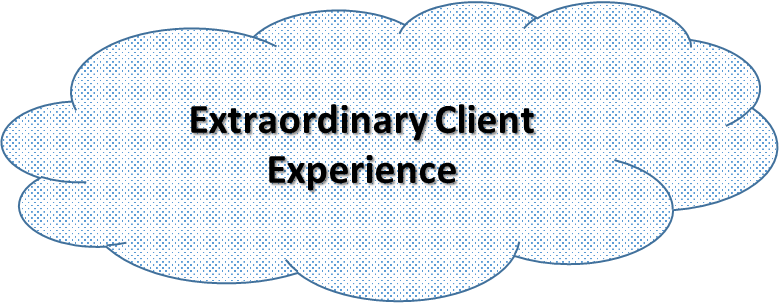 6
Key Trends Creating the New Business Reality
“What Customers Now Need vs What I Sell”
1. Forecasting Customer Outcomes (Close Gaps)
Extraordinary Client Experience
4. Effective Marketing on Screens
2. Effective Virtual Teams
“Get on Their Screens!”
“Who Do We Need to Get the Job Done Well?”
3. Effective Communications Technology
“Lets Get Together Virtually and Do Real Work”
2-7
(c) Hudson Strategic Group 2019 - SMART Matrix – HsG – Henry Whitlow 404-202-6464
Practical Applications of Forecasting Customer Outcomes
“What Customers REALLY NEED vs What I WANT to Sell”
Forecasting Customer Outcomes
Study and KNOW your Client’s World (Pain and Problems)
Your Industry Trends (Reg BI)
Economic Trends Impacting Clients : New Products 
Adjust your products, adjust your team to respond
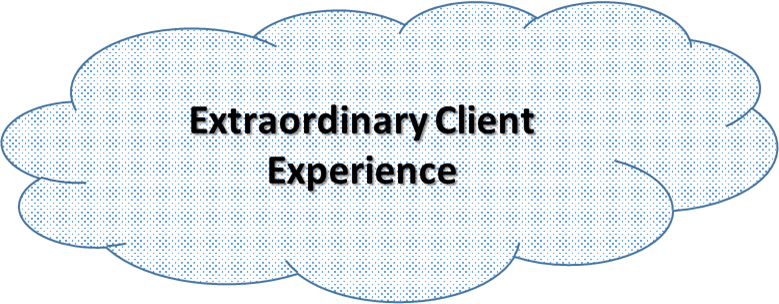 8
Practical Applications of Virtual Teams
“WHO Do We Need to Get the Job Done Well?”
Effective Virtual Teams
“Professional Advisor Power Teams” TM*
“Core Support Virtual Teams” TM*
“Client Advisor Team” TM*
Communications Technical Support
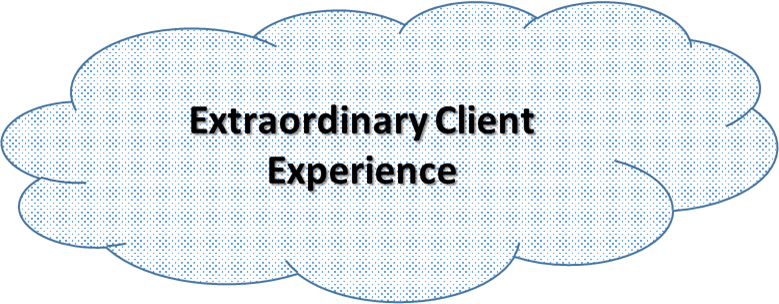 9
Practical Applications :  Your “Professional Advisor Power Team”TM
“WHO Do We Need to Get the Job Done Well?”
Building your “Professional Advisor Power Team” TM
Who to include to work with clients
How to recruit and add value
Having ongoing meetings – Creating Action Plans
Six Possibilities for Membership
Legal Advisors
Real Estate Advisors
Insurance / Risk Management
Mortgage Brokers
Accounting and Tax Advisors
Other Professional with Similar Clients (Commercial, Bookkeeper, etc.)
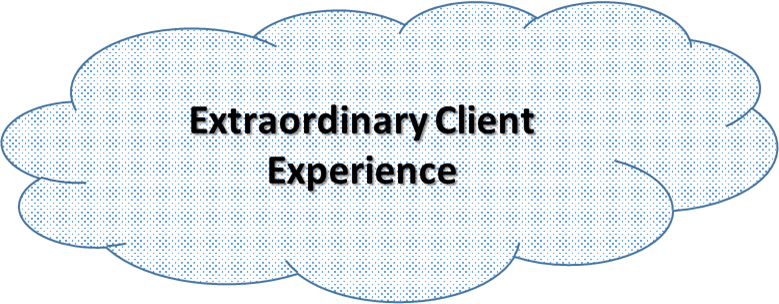 10
Practical Applications :  Your “Client Advisor Team”
“Who Do We Need to Get the Job Done Well?”
Building Your “Client Advisor Team” TM
Who To Invite
How To Recruit
Having Ongoing Meetings W/Agendas
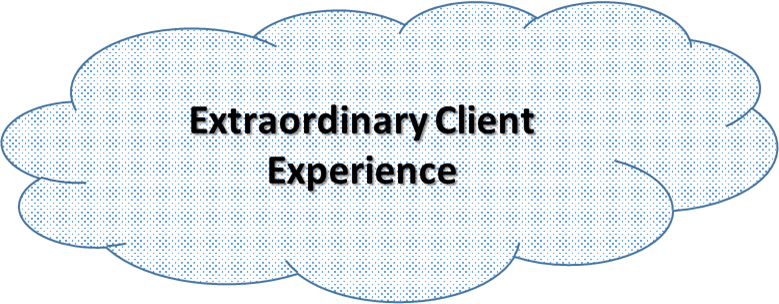 Action Steps To Build Your “Client Advisor Team” TM
List Your Top 7 Satisfied Clients 
History Of Extraordinary Experience With You
Given You Referrals 
Invite Them To Your Inner Circle
Ongoing Conversations For Improving Your Client Experience
11
Practical Applications of Communications Technology
“Lets Get Together Virtually and Do Real Work”
Utilizing Communications Technology:
	HOW We Now Work Together

Zoom Client Meetings 
Set up client meeting, provide delivered Lunch, create clarity about needs and financial game plan, ask for referrals
Webinars 
Zoom Group Chat
Virtual Conference Room
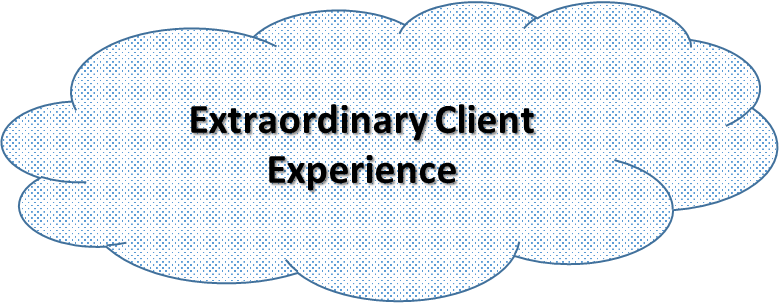 12
Practical Applications of Virtual Marketing Plans
“Get on Their Screens!”
Build Virtual Marketing Plan/Events  
Client Webinars – Topics Relevant Content 
Zoom Client Meetings – Create Extraordinary Client Experience , Pivot to Referrals 
Zoom Group Chat – Conversations with Clients and their friends
Webinars with Power Team Members (as Guest Hosts)
Social Distance Events

Build 30 day – 90 day Marketing Plan/Events: What?
Pick your best 3 types of Events

Social Media Marketing: How?
Email campaign, Facebook, LinkedIn, Twitter
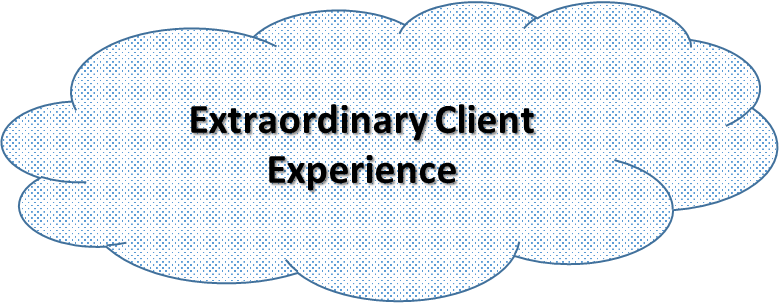 13
Build Your Business Action Plan?
Pick Your Next Actions
YOUR NEW GAME PLAN: 30 days, 90 days, 1 year
Sales and Business Goals/Results 
Plan Extraordinary Client Experience Program

Virtual Marketing Plan / Events - Creating the Extraordinary Client Experience
Client Zoom Meetings
Client Webinars
Webinars w/Professional Advisor Power Team
Zoom Group Chat

Your Virtual Teams – Delivery of Extraordinary Client Experience
“Core Support Virtual Team” TM
“Professional Advisor Power Team” TM
“Virtual Client Advisory Team” TM
Clarity Call with Tom and Henry (or your manager)
14
NAIFA Town Hall Evaluation ToolJune 30, 2020
Overall effectiveness of Webinar 
            1   2   3  4  5 (w/5=highest)
Two Most useful ideas:
_______________________	
_______________________
Two Actions I will Take
_______________________	
_______________________
Bonuses - I Would Like:
 Tom Guzzardo : eBook: “Social Champions”
 Readiness Quiz
 Business Action Plan Tool
 Clarity Call with Tom and Henry
Basic Information
Name __________________
Email ________________
Cell :_________________
Profession: ____________
Years Exp:____________
15
Growth in The New Business RealityBusiness Leader Readiness Quiz
YOUR NEXT STEPS:
Next 2 Actions to Adapt to new business reality
_________________________________
_________________________________
Request a Clarity Call with Tom Guzzardo
16
Frequently Asked Questions
How do we pick the top 2  “projects” to create your extraordinary client experience? 
How do we build a “Virtual Advisor Power Team”?
How do we build a “Client Advisor Team”?
How do we create and launch our virtual marketing plan / events?
How do you get started with the new Business Action Plan?
17
ADAPTING TO THE NEW BUSINESS REALITY
Are you Harnessing the POWER of Virtual Teams, Virtual Marketing Events that truly serve your people?
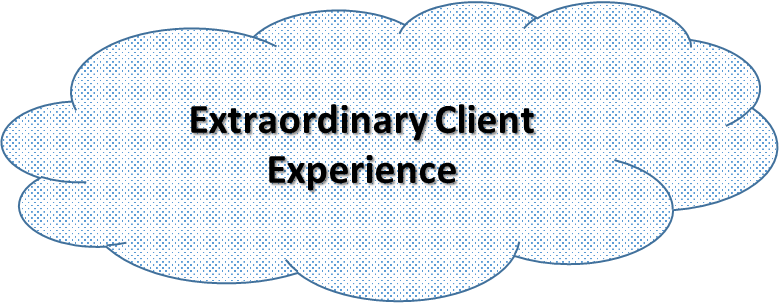 18
Contact Information
TOM GUZZARDO          HENRY WHITLOW
Phone:           678.898.5885              404.202.6464                         
Email:       tom@topleaderscoach.com    hwhitlow@cau.edu
Website: www.topleaderscoach.com
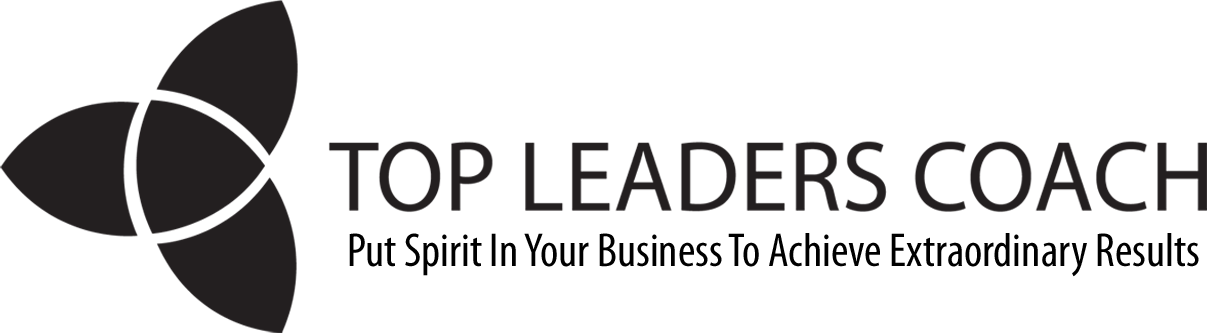 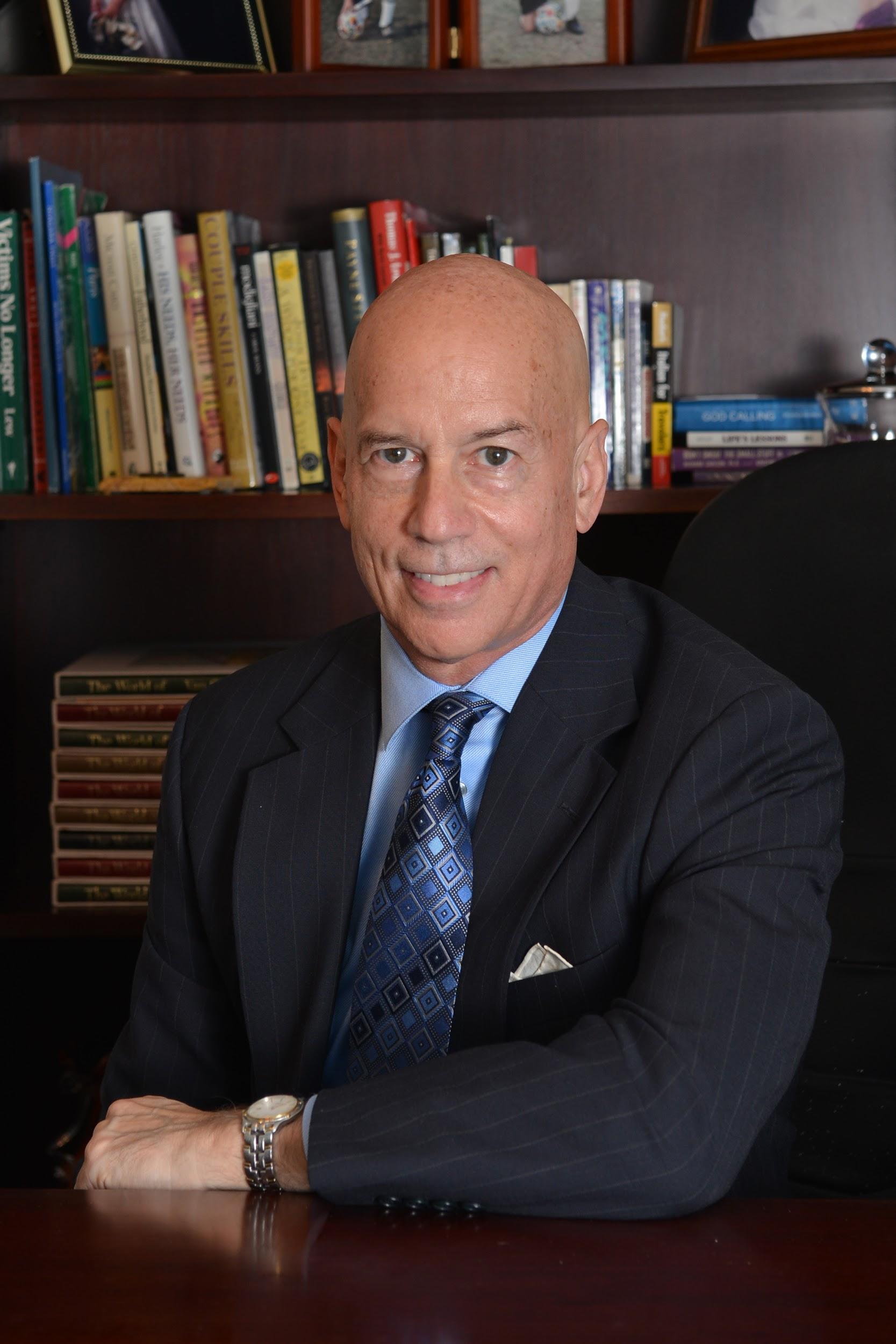 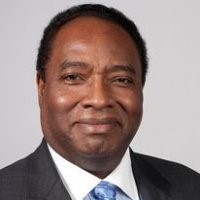 19